Selective Weighted Adaptive Coding
Shmuel T. Klein 
Bar Ilan University
Yoav Gross
 Ariel University
Elina Opalinsky
Ariel University
Dana Shapira
Ariel University
DCC  2022
Static compression
Adaptive
Weighted
Selective
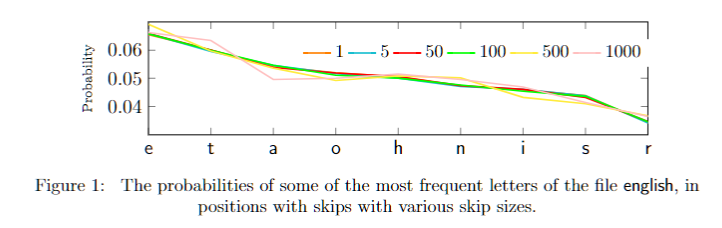 Complete   selective
Subset   selective
Tuned   selective
Results
Compression ratio                      Encoding time
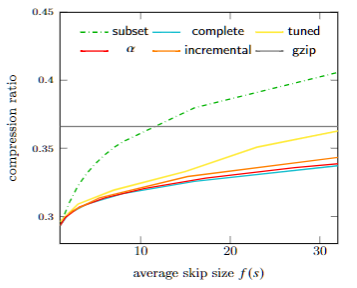 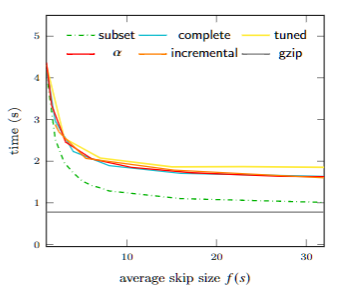 Thank   you !